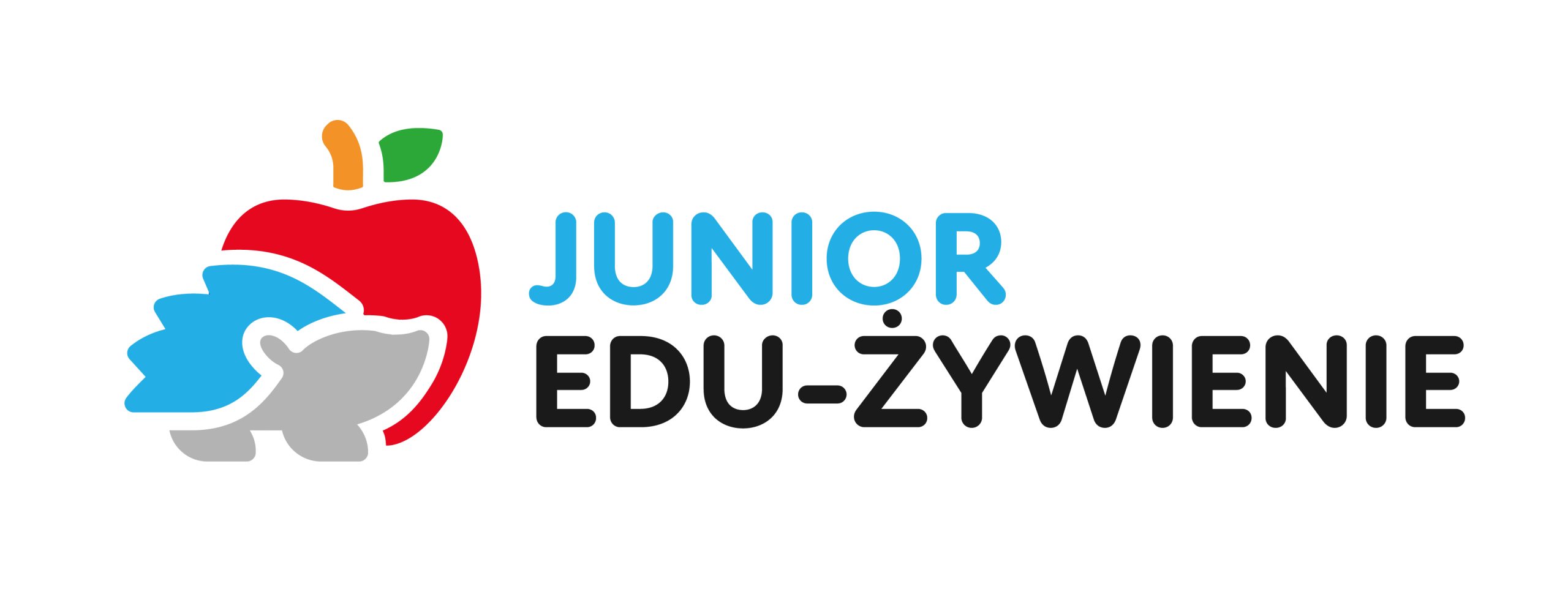 Program edukacji żywieniowej 
uczniów szkół podstawowych w klasach i-vi
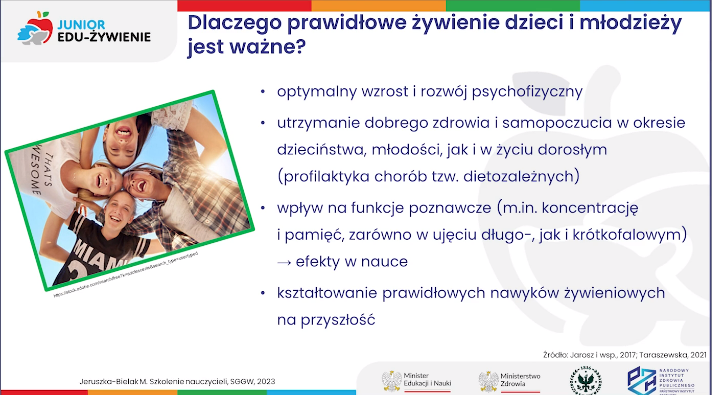 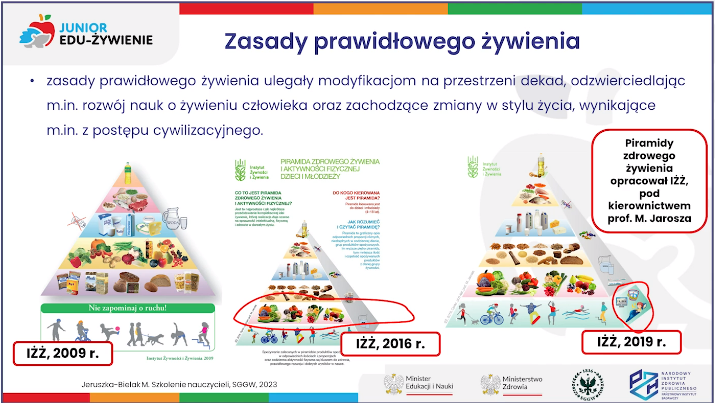 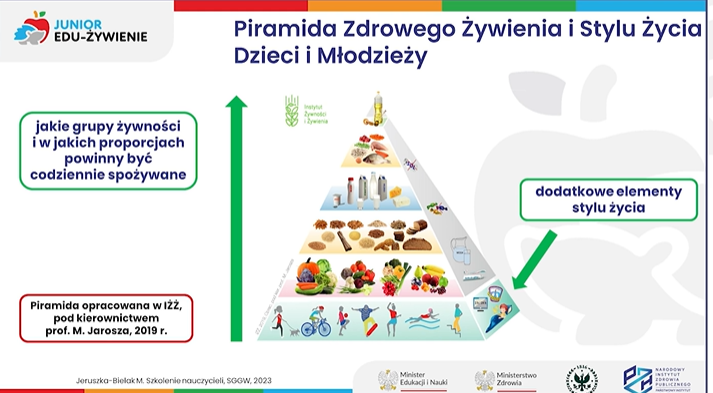 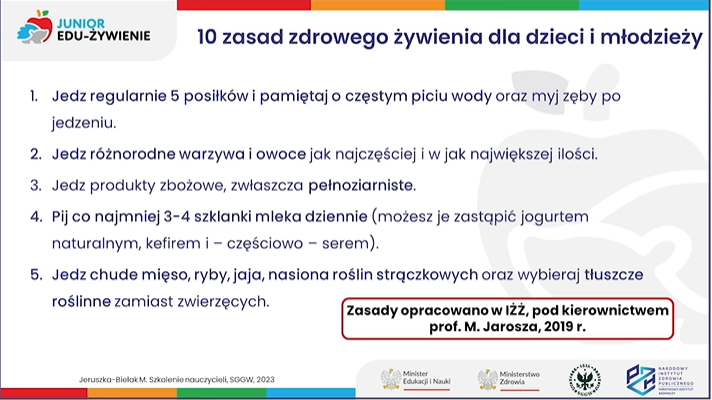 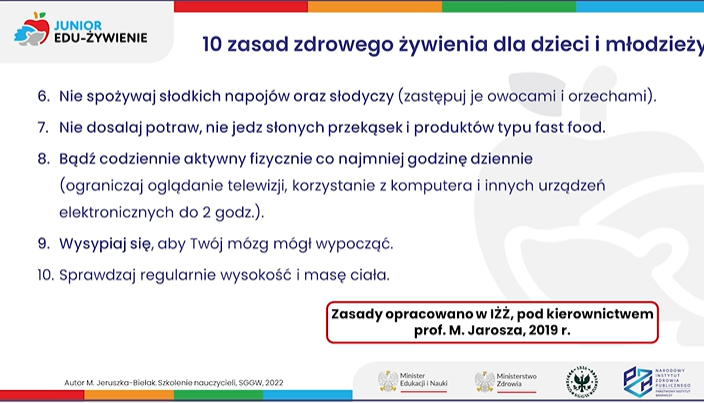 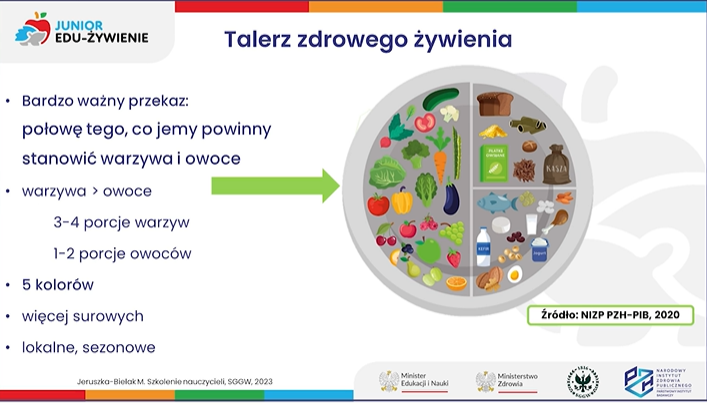 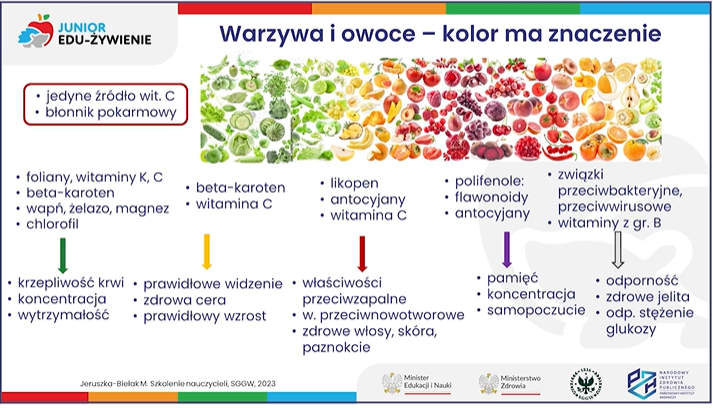 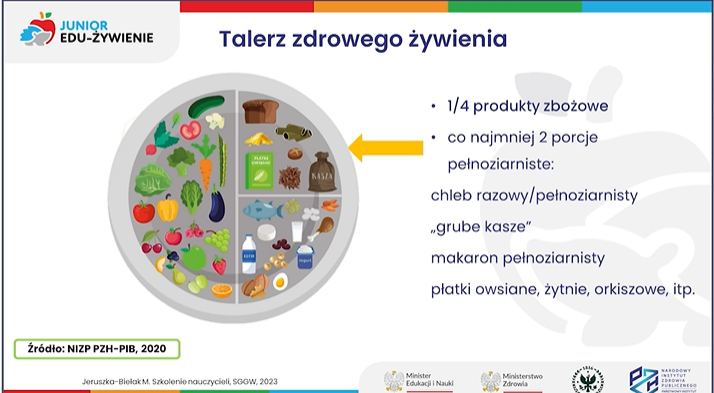 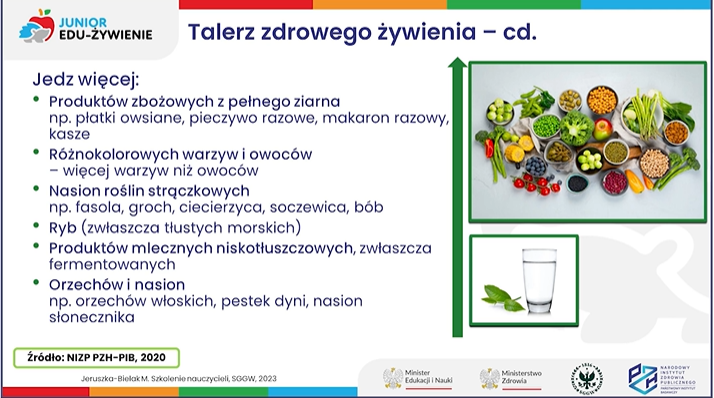 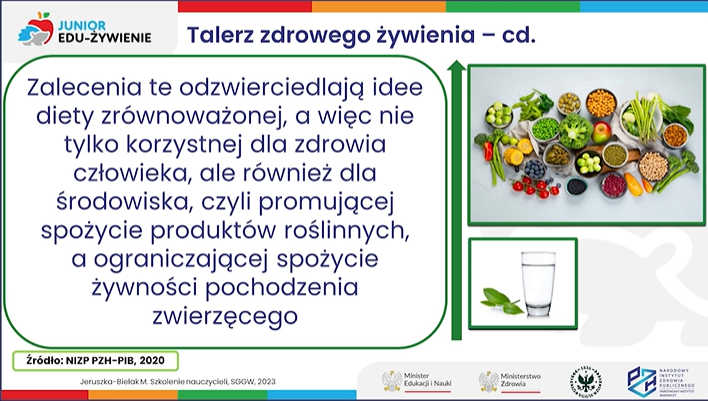 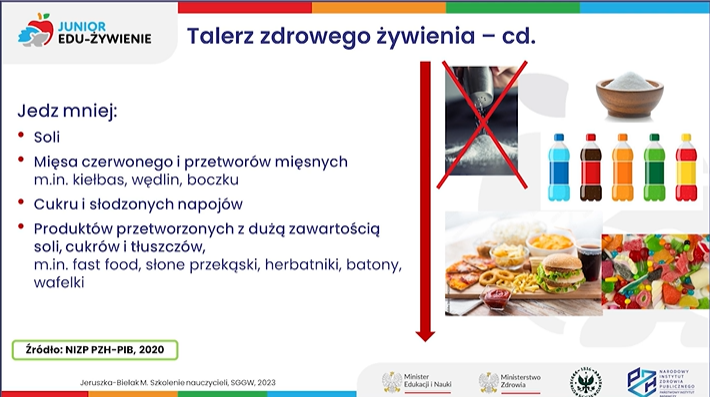 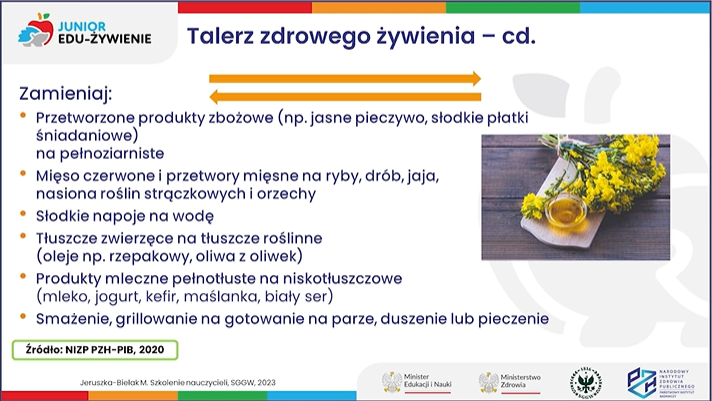 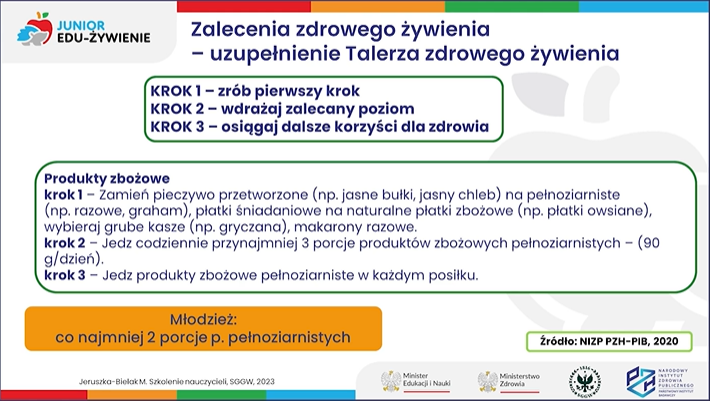 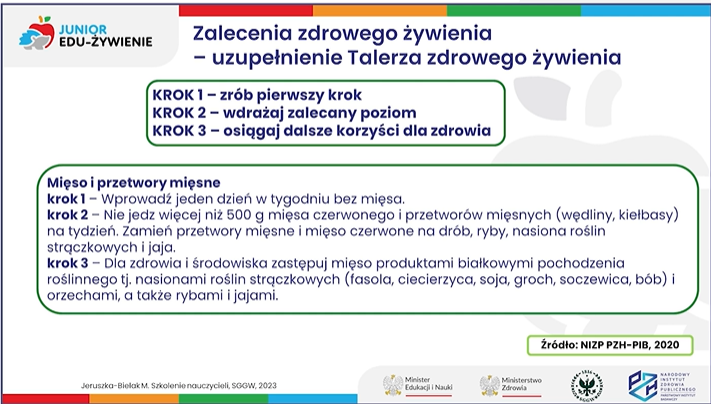 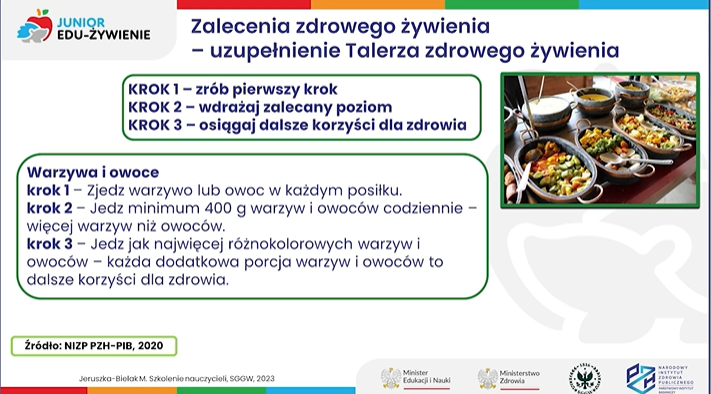 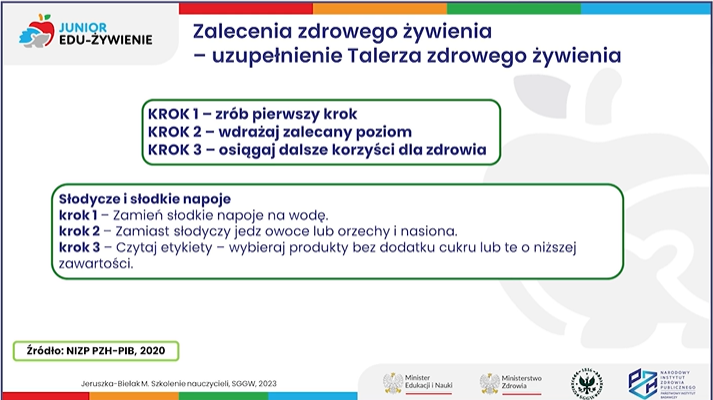 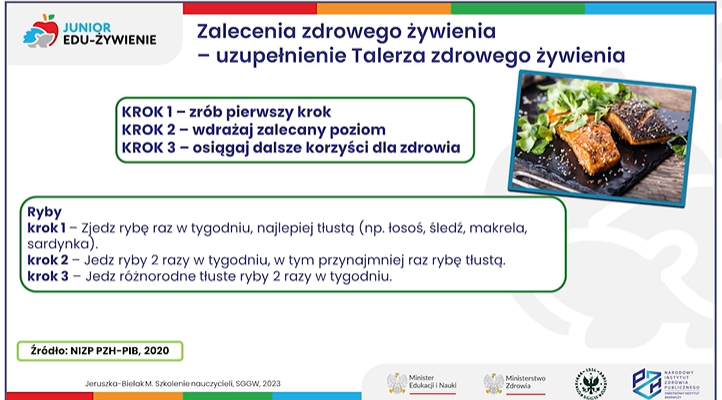 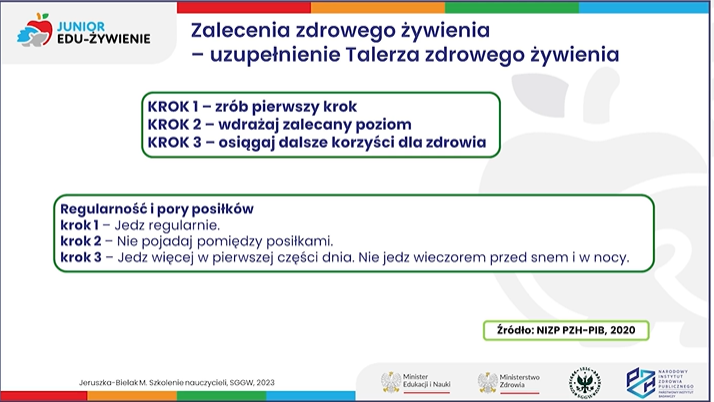 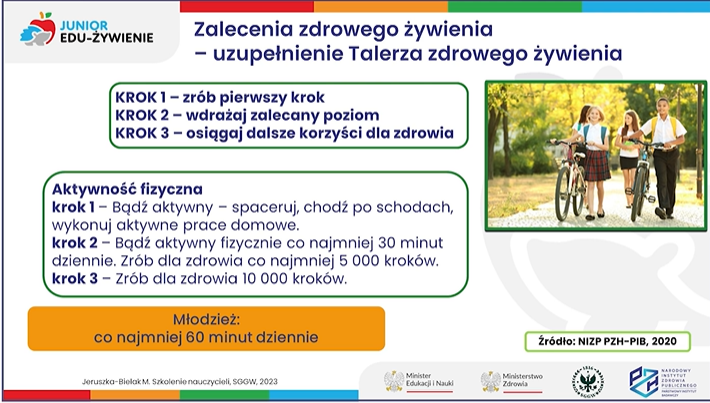 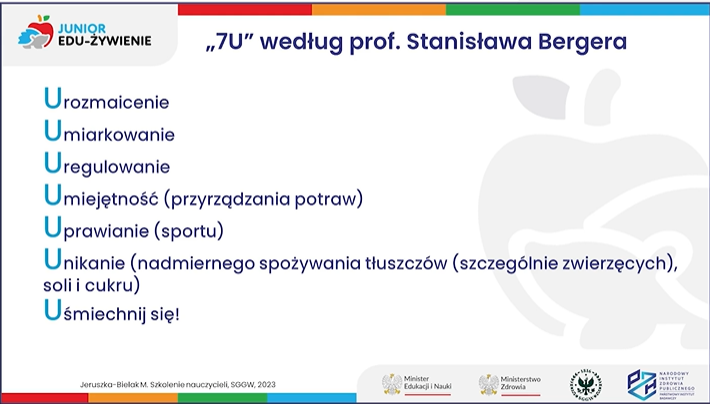 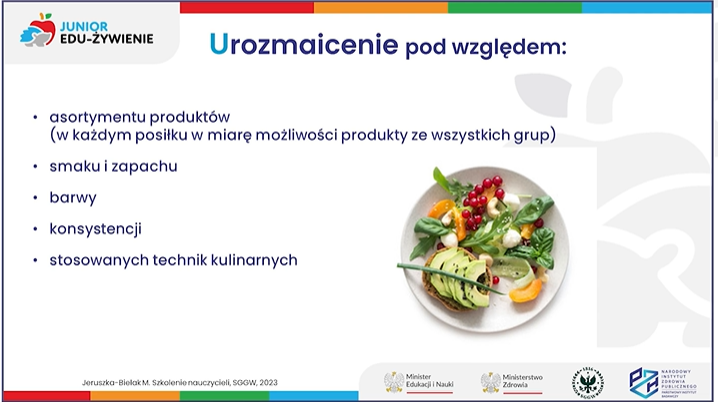 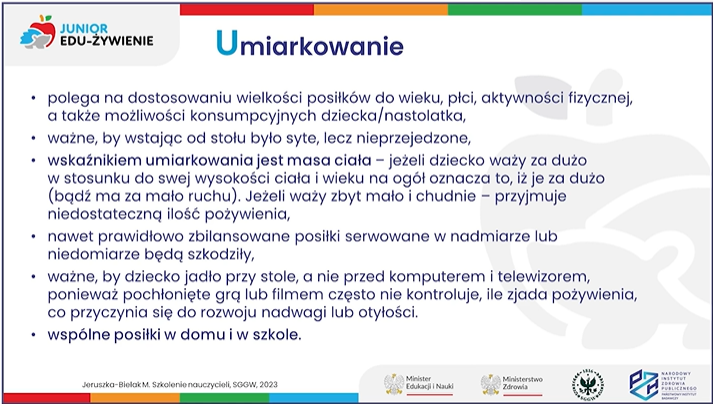 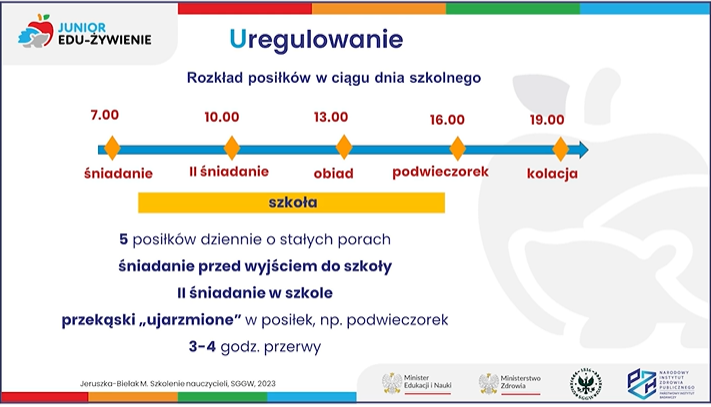 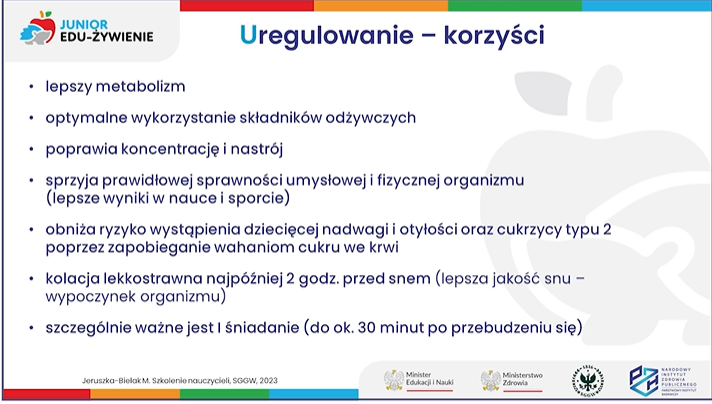 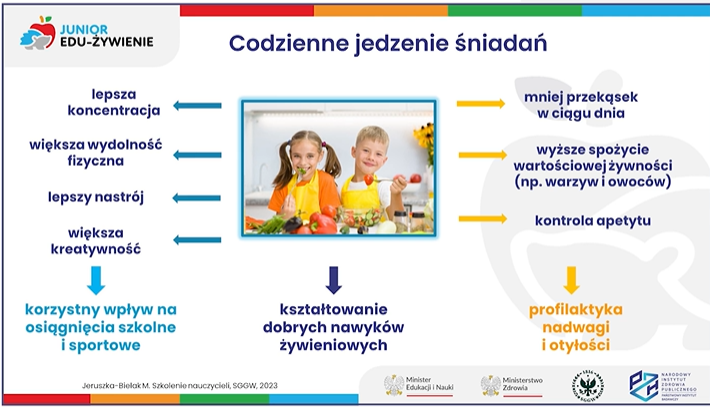 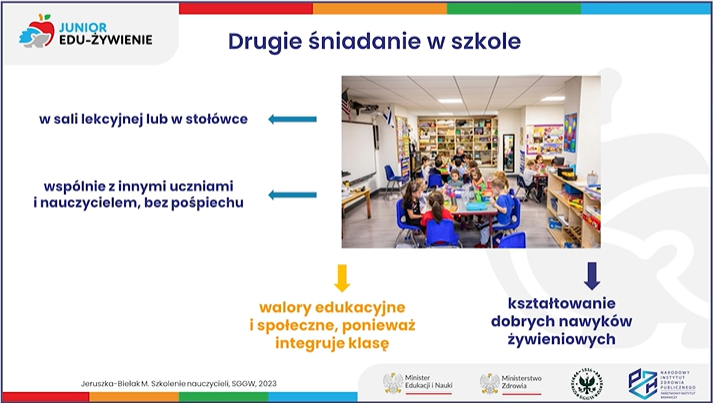 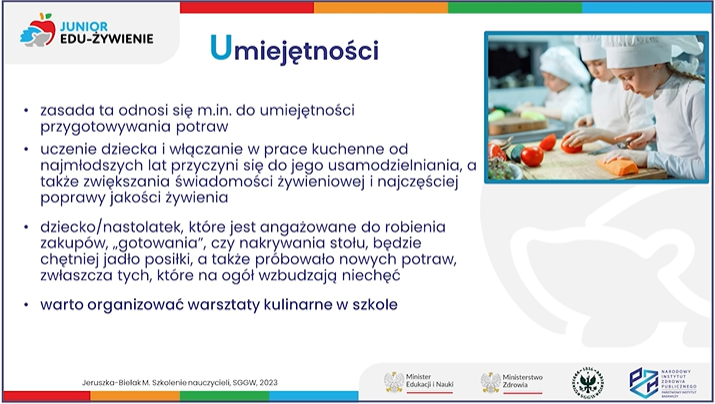 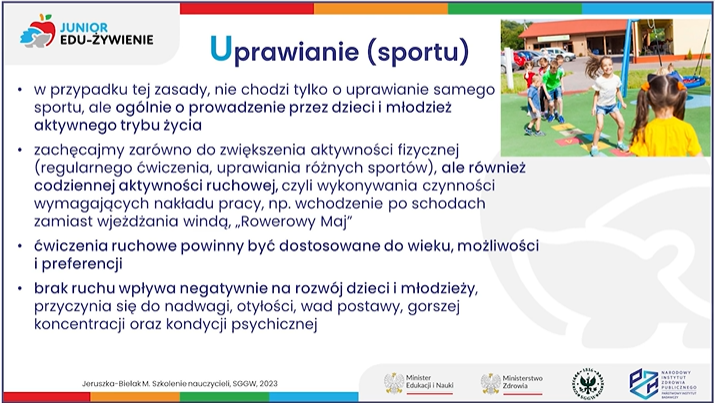 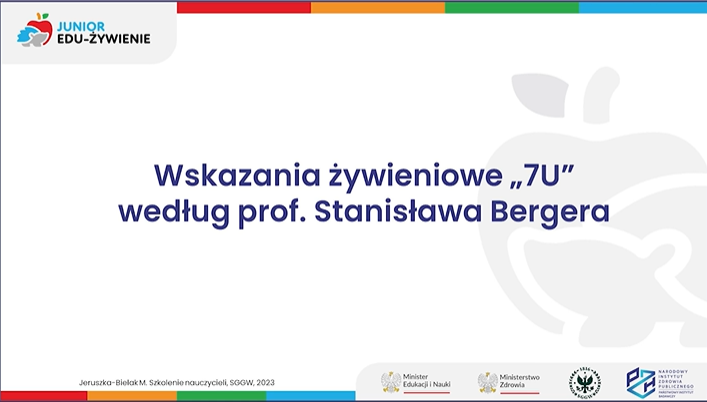 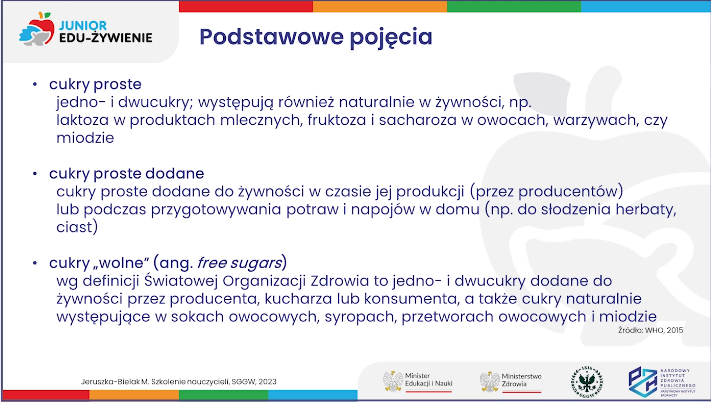 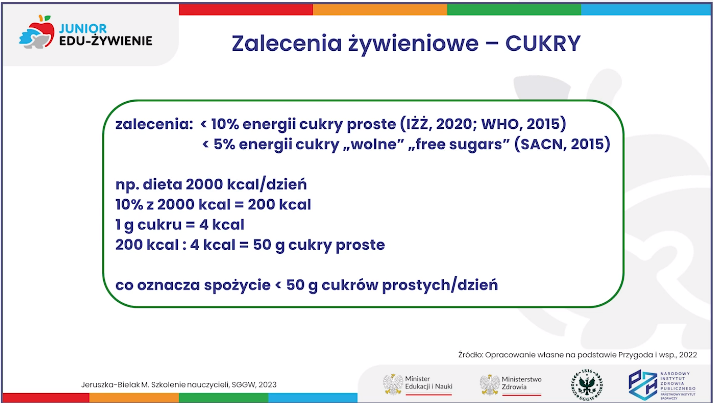 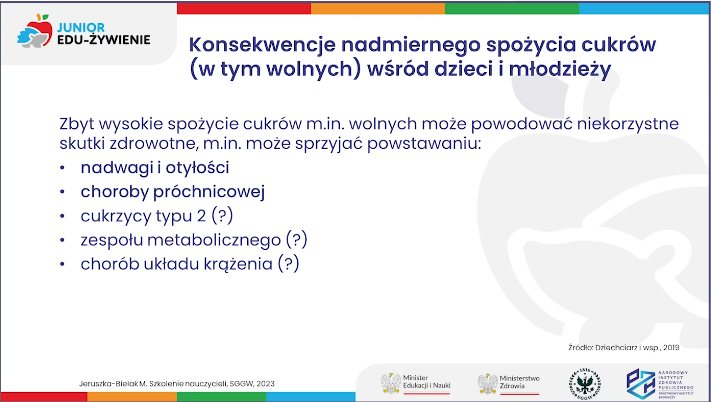 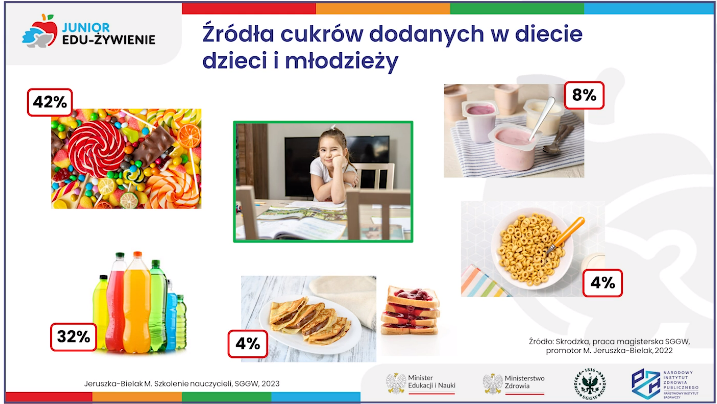 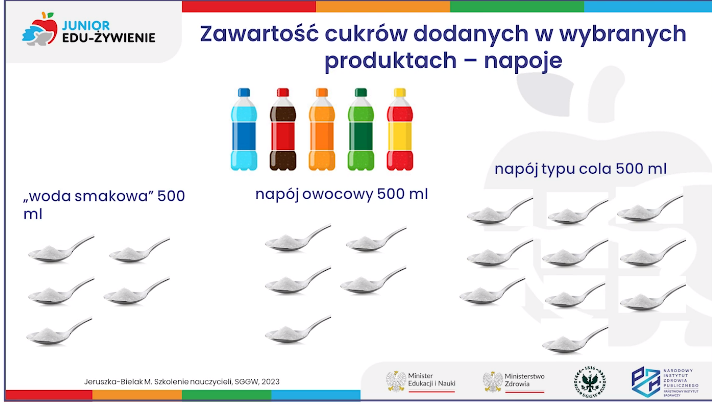 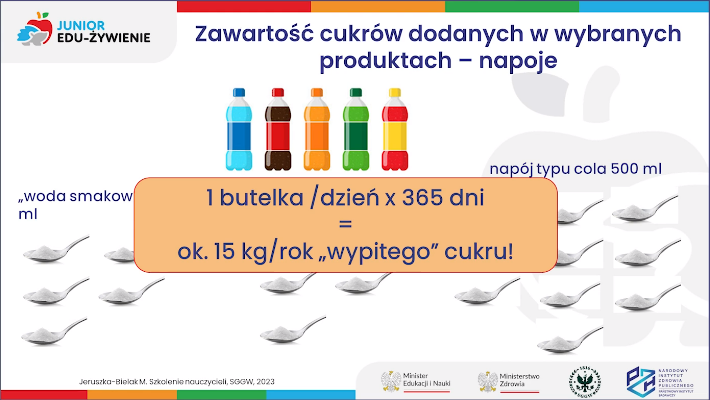 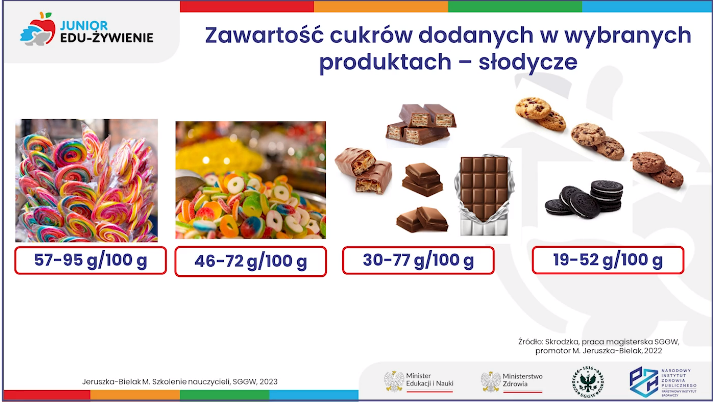 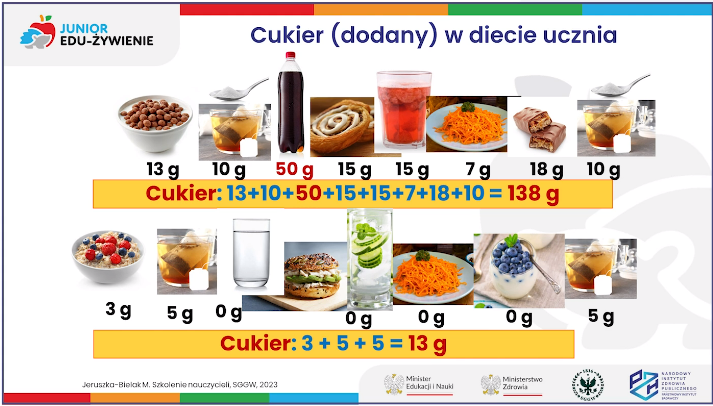 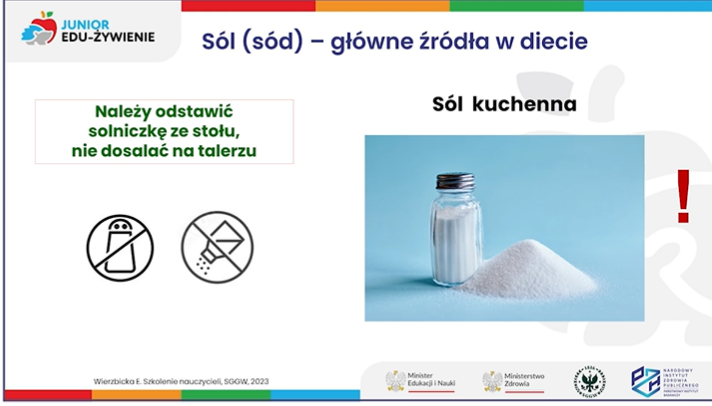 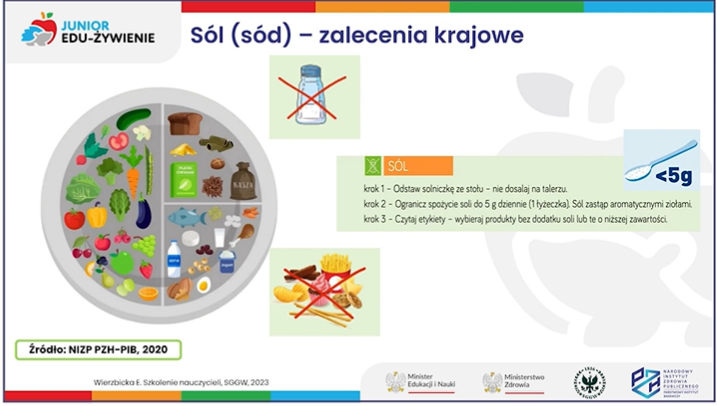 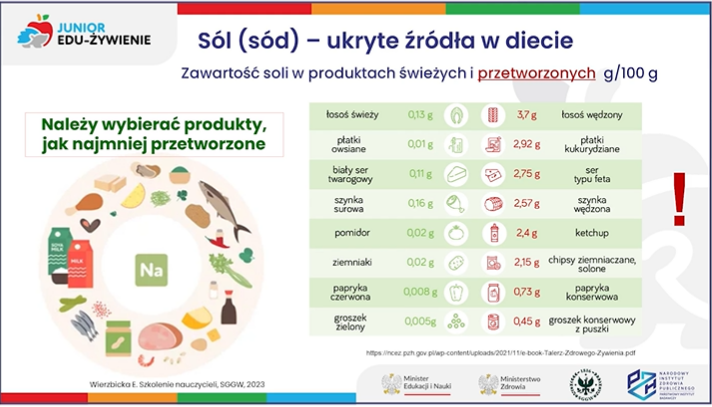 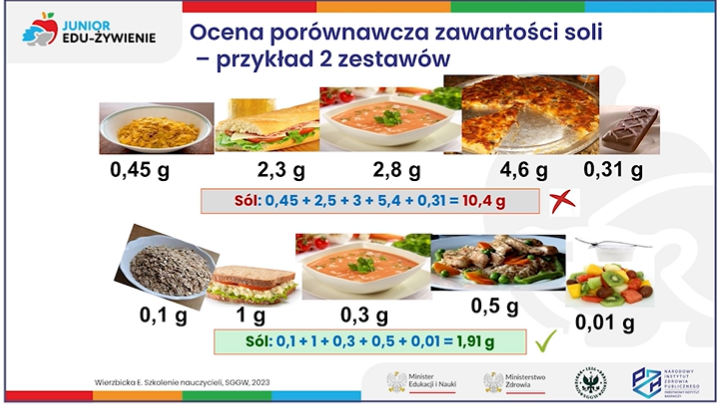 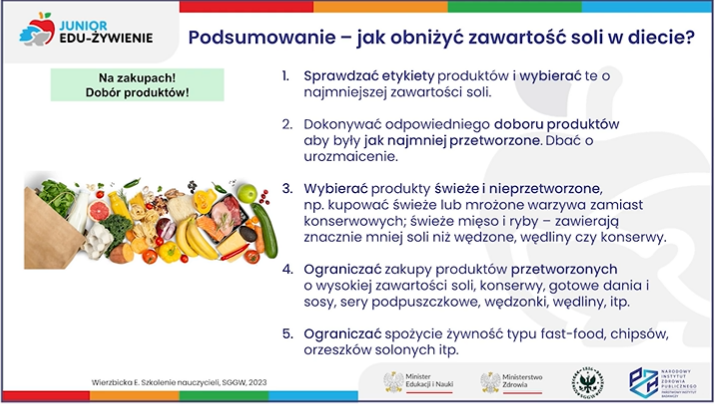 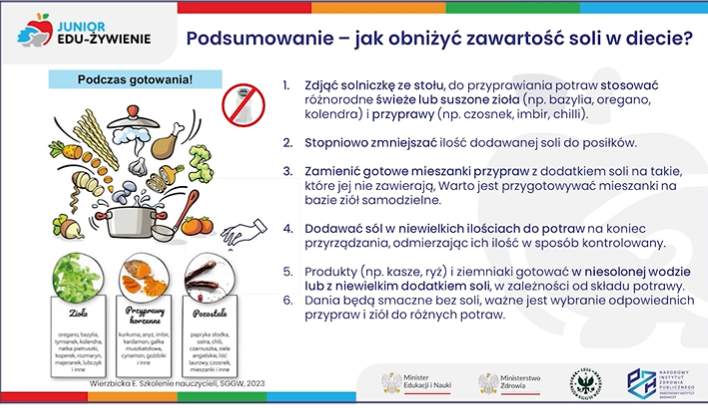 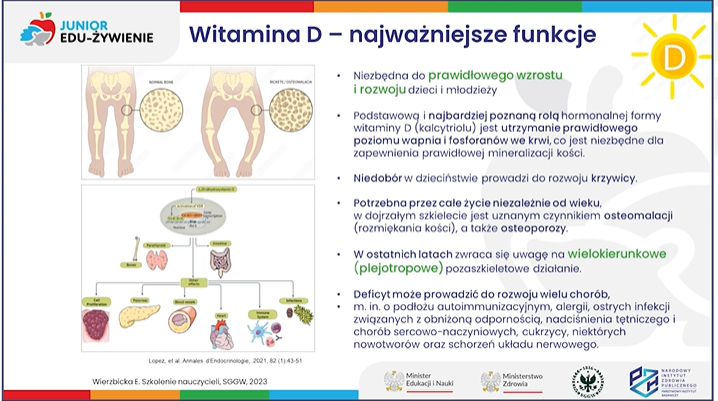 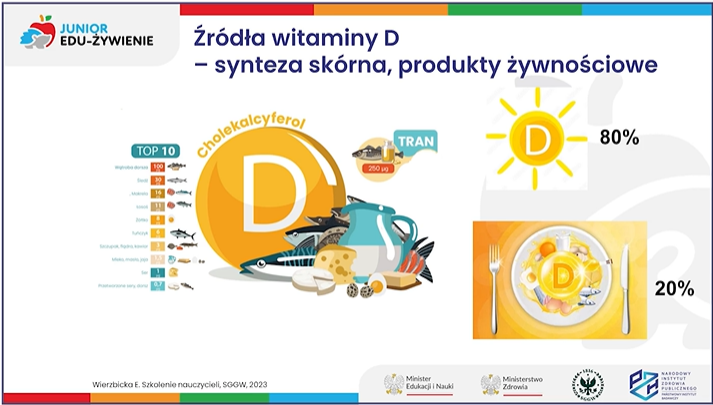 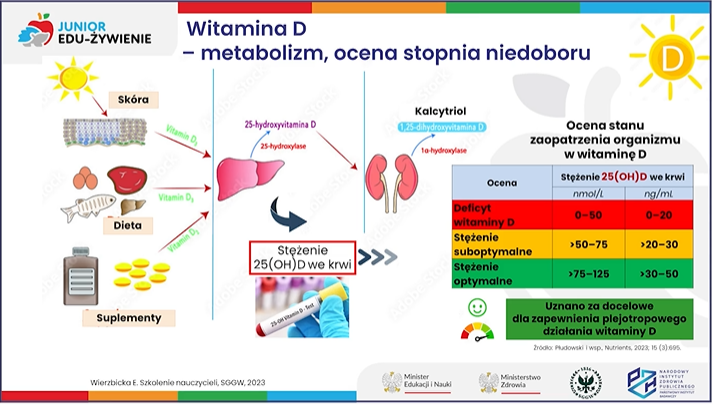 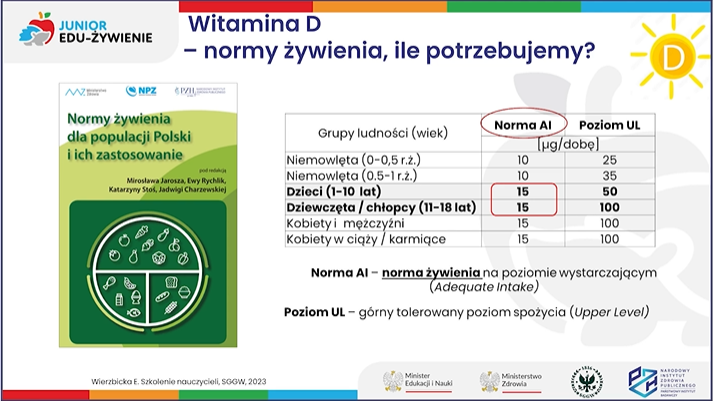 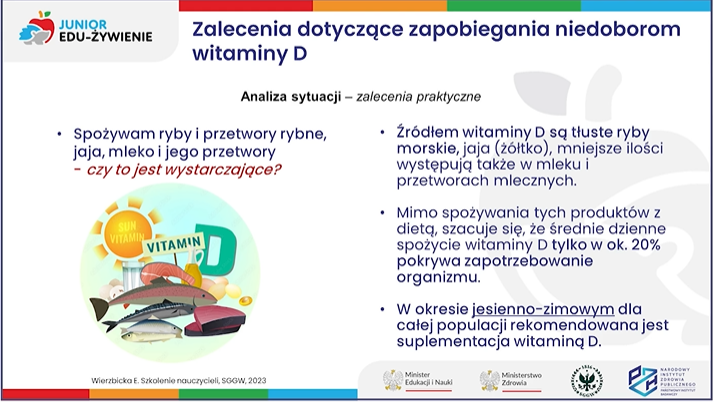 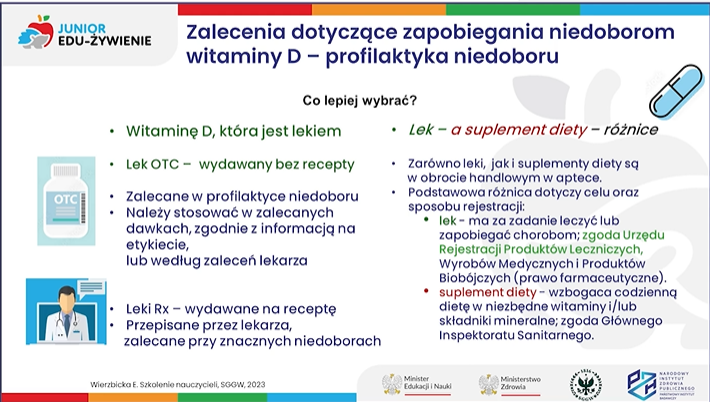 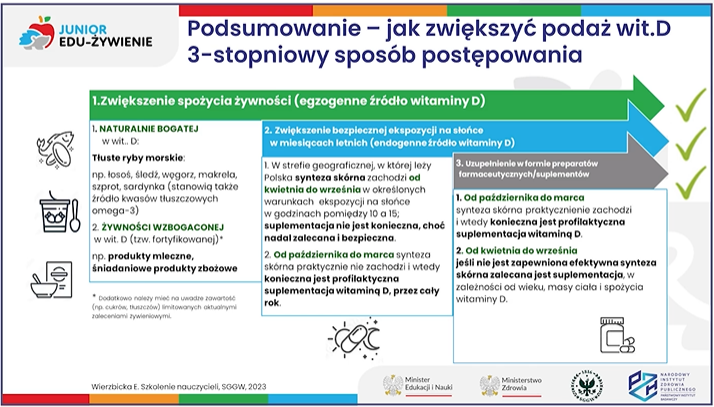 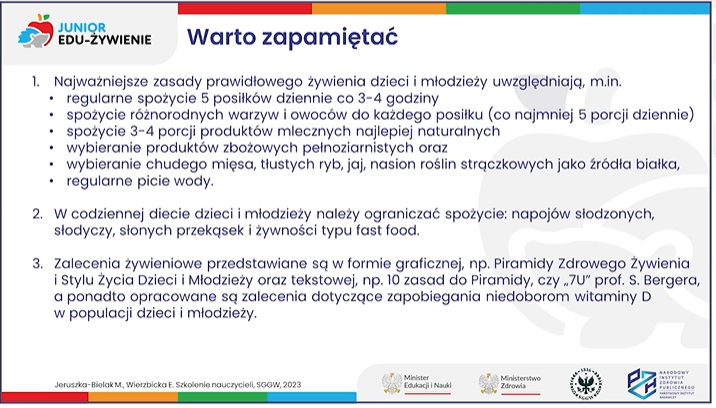 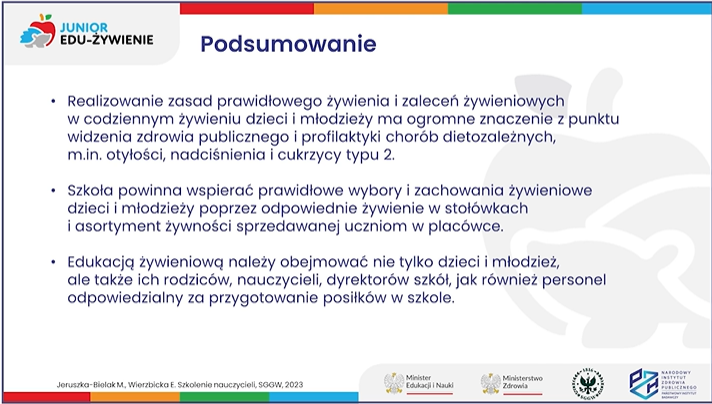 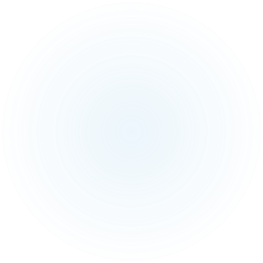 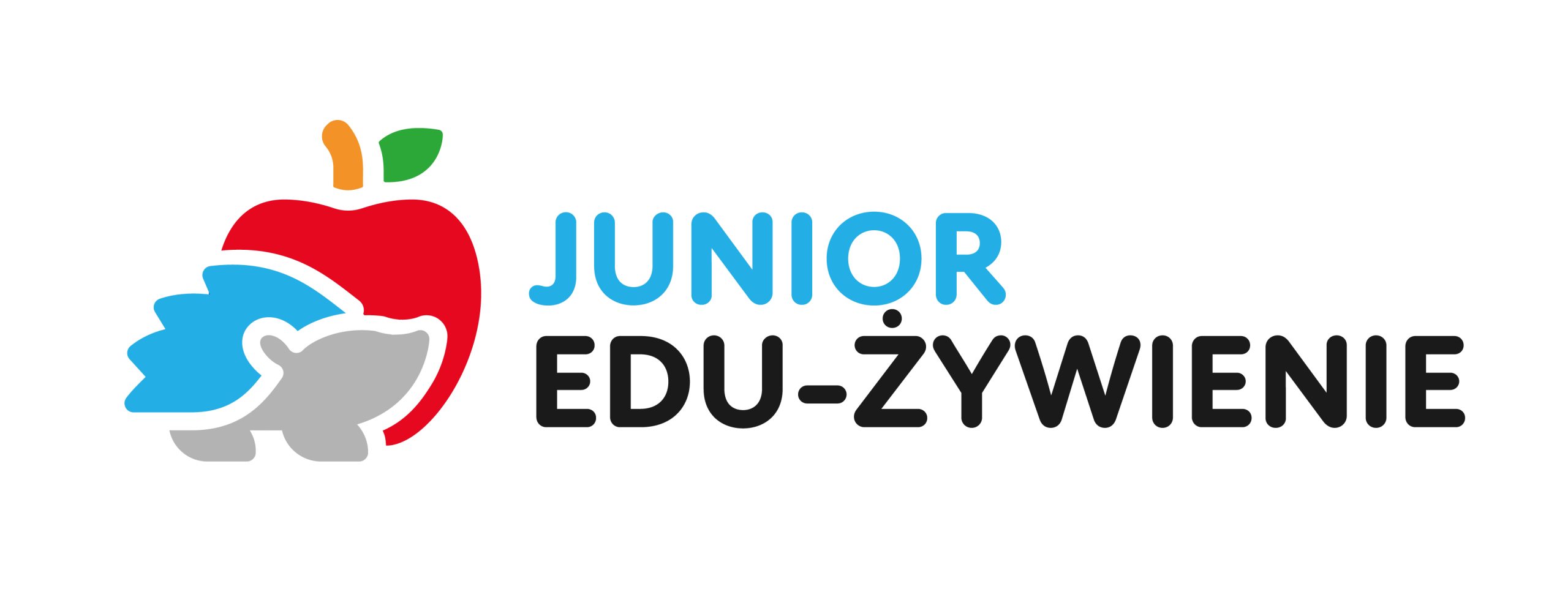 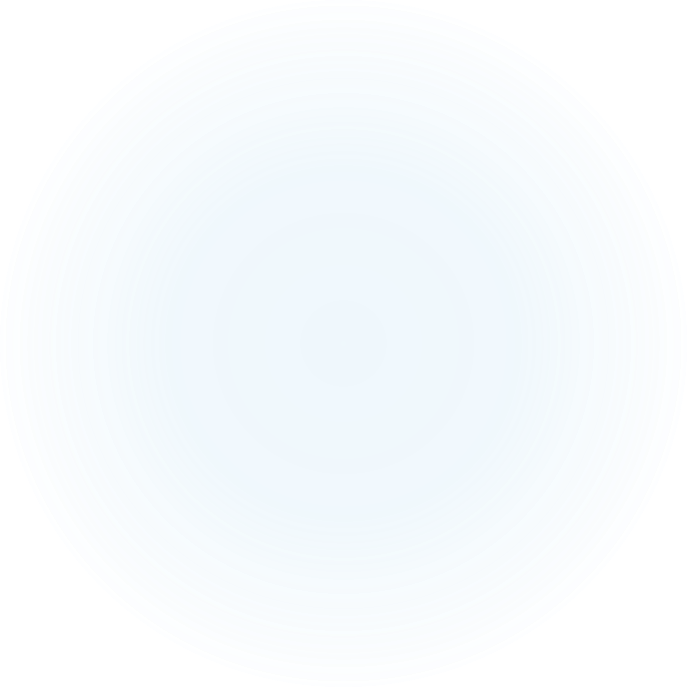 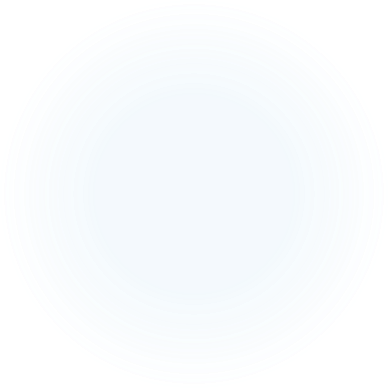 Opracowanie graficzne: Martyna Przeździak
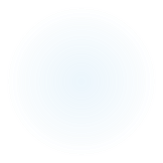